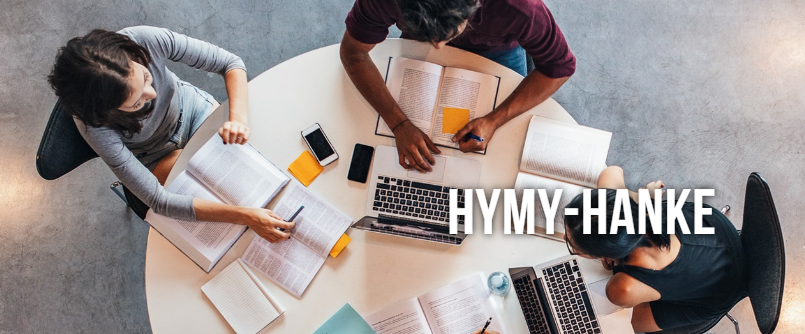 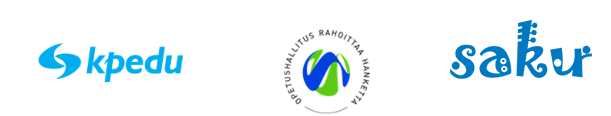 https://www.kpedu.fi/hymy-hanke
TAVOITTEET
TOIMENPITEET
Tutor- ja verso-toiminta
Tutor- ja opiskelijakunta toimii ja osallistuminen niihin on opinnollistettu.
Tutor-toiminta jakaantuu tutorina toimimiseen ja asiantuntijatutorina toimiseen.
Tutor-toiminta on ollut säännöllistä ja uusia tutoreita on koulutettu myös asiantuntijatutoreita mm. kansainvälisyystutoreita.
On myös pilotoitu vertaissovittelua ja suunniteltu sen vakiinnuttamista.
Järjestetty Verso-koulutusta ja Verso-ohjausta.
Opiskelijakuntatoimintaa
Opiskelijakunnat ovat kussakin toimipaikassa ja niiden yhteinen opiskelijakunnan hallitus toimii.


Opiskelijakuntatoiminnan opas on tehty.
Opiskelijakuntatoiminnan opas

Opiskelijakunnan markkinointia on tehostettu ja tehty video. https://www.kpedu.fi/opiskelijalle/opiskelijan-vaikutusmahdollisuudet


Opiskelijan Kokkola
Opiskelijoiden hyvinvointia ja opintoihin sitoutumista on edistetty luomalla edellytyksiä opiskelijoiden osallisuuteen perustuvaan toimintaan. Toimipaikkojen opiskelijakuntien ja Keko ry:n välinen yhteistyö on ollut jatkuvaa. Keko ry:n jäsenet ovat muun muassa esitelleet yhdistyksen toimintaa opiskelijoille, osallistuneet yhteisöllisiin tapahtumiin; kuten esim. Kpedun Hyvinvointimessuille, ottaneet kantaa opiskelijoiden hyvinvointiin liittyviin asioihin ja nimenneet jäsenet Kokkolan kaupungin nuorisovaltuustoon.  
  

Opiskelijakunnassa on useamman vuoden ajan edistetty sellaisia toimia, joilla eri alojen opiskelijoiden näkemykset ja kannanotot tulisivat kuulluksi nykyistäkin paremmin ja laajemman joukon voimin. Teollisuuden ja logistiikan, liiketalouden, kone- ja tuotantotekniikan, auto- ja logistiikan, hyvinvointialojen sekä medialalla. toimialoilla järjestettiin opiskelijoiden toiveita kokoavia OpiskelijaFoorumi.  

Opiskelijafoorumeita on pilotoitu. Näissä opiskelijat Ilmoittivat mitä voisi alalla kehittää post.it lapuilla yhteisissä kokouksissa henkilökunnan ja hanketoimijoiden kanssa. Hankittu sohva, mikro, jääkaappi ja pelejä opiskelijoiden toiveiden mukaisesti.
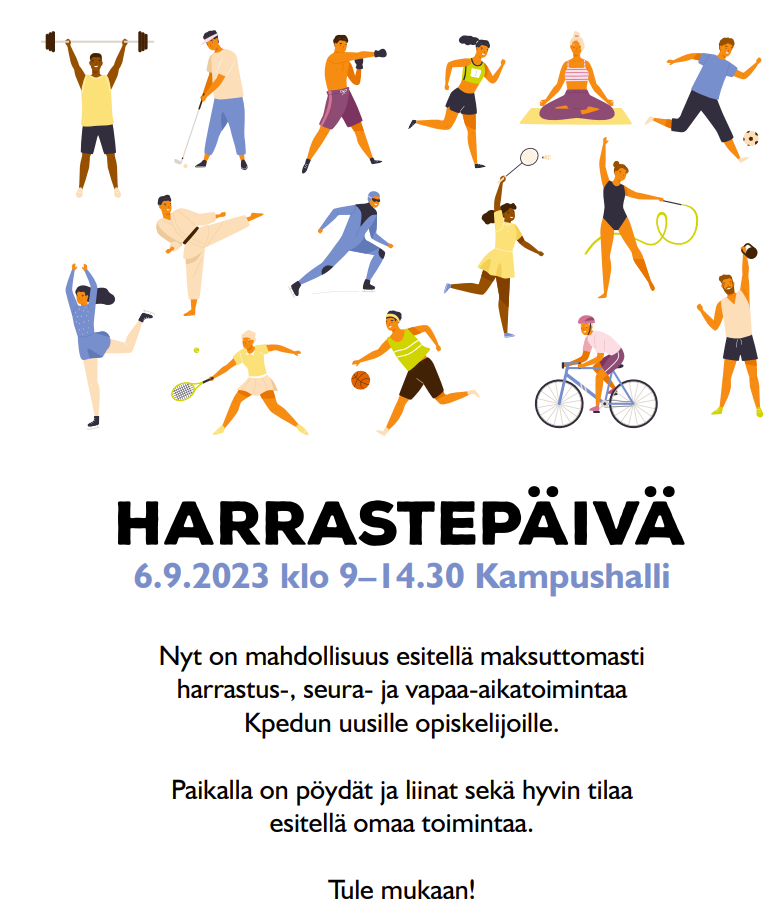 Opittu toisilta ja tehty yhdessä
Tutustuttu Saku ry:n ja muiden koulutuksen järjestäjien vaikuttamisen malleihin. 
Osallistuttu hankkeen teams-kokouksiin sekä Äänekosken tapahtumaan ja Amistamo-tapahtumaan.

Järjestetty tapahtumia yhdessä opiskelijoiden kanssa. Mm. hyvinvointimessut, liikuntapäiviä ja harrastepäiviä
Asuntolatoiminnan kehittäminen

Kehitetty asuntoloiden yhteisöllisyyttä erilaisten tapahtumien ja 
koulutusten ja työnohjauksen avulla. 

Mm. Kokkolassa järjestettiin valtakunnalliset asuntolanohjaajapäivät kesäkuussa 2024 https://www.asuntolaohjaajat.net/2024/06/asuntolaohjauksen-paivat-13-14-6-2024/
Asuntolanohjaajapäivät kesäkuussa 2024
9.30-10.15 Tervetuloa- Rehtori Nina Sundström - SAKU ry terveiset, Elisa Brusila ja Maria Käkelä- Aluehallintovirastojen ja Opetushallituksen terveiset - Hanke-esittelyjä, Anne Eteläaho - Asumisen ABC, Triin Vares
10.15-11.30 Laadukas Asuntolatyö: Paneelikeskustelu 
11.30-13.00 Lounas, Ravintola Pikku Menuetti 
13.00-15.00 Työpajat (Työpajojen välissä kahvit)- Verkostoituminen ja hyvät käytänteet, Tommi Lapinjoki, Kpedu- Johdon paja- Lukion  ja yleissivistävän opetuksen paja - Ryhmäyttämisen taidot, Matti Kuusela ja Satu Mäkinen, Kpedu
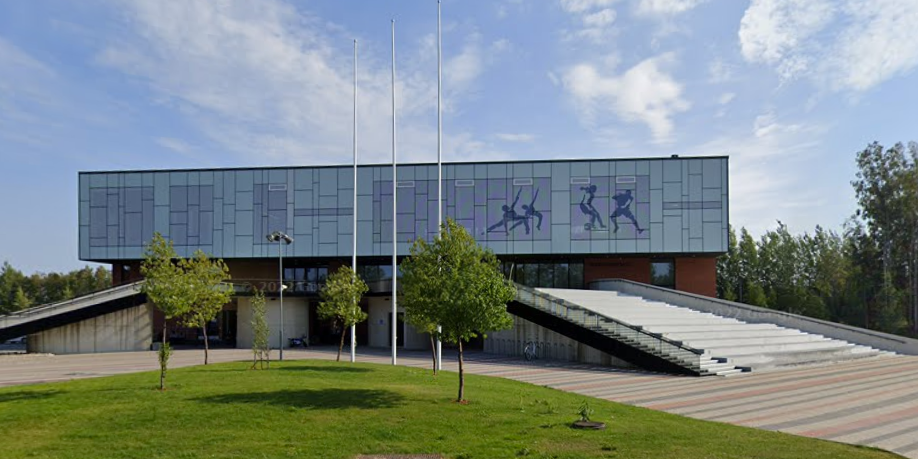 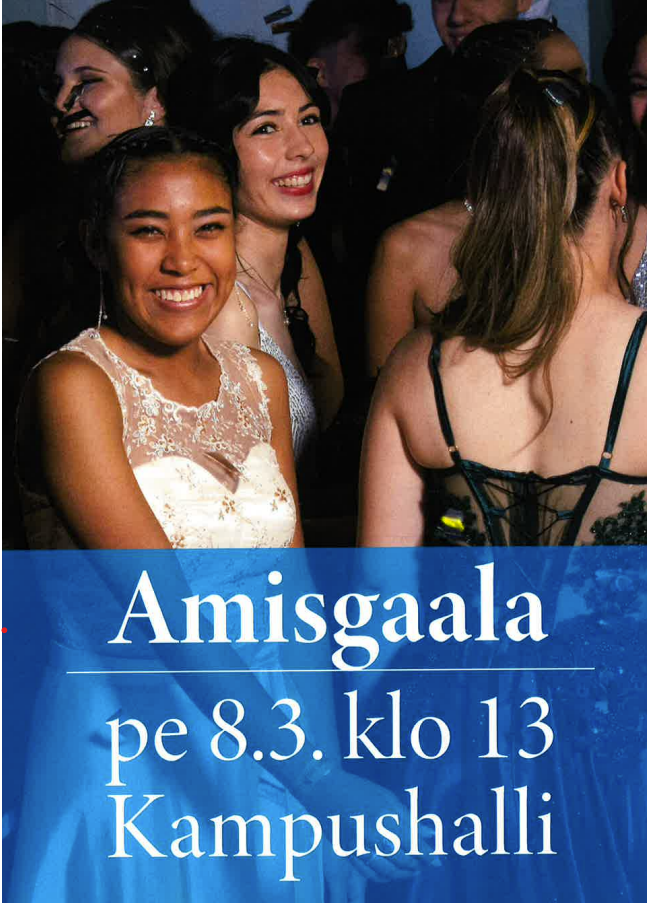 AmisGaala
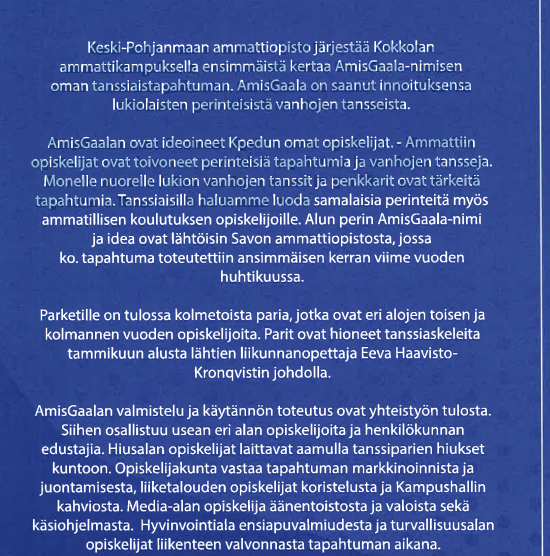 Toiminta jatkuu
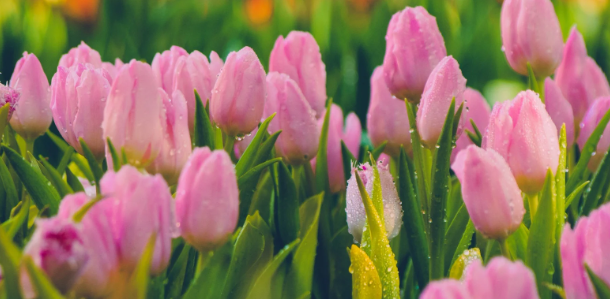 Tutor- ja opiskelijakuntatoiminta jatkuu ja niitä kehitetään edelleen.
Amisgaala toiminta jatkuu omana toimintana edelleen samoin hyvinvointi- ja harrastemessut. 
Asuntolanohjaajat kehittävät toimintaansa edelleen omissa asuntolaohjaajien kokouksissa.